CALLED TO BLESS
Ephesians 2:10
Ephesians 2:10
10 For we are His workmanship, created in Christ Jesus for good works, which God prepared beforehand that we should walk in them.
CONTEXT: GOD’s WORK FOR US
Ephesians 2:8-9
8 For by grace you have been saved through faith, and that not of yourselves; it is the gift of God, 9 not of works, lest anyone should boast.
We are not saved by our good works but we are saved to do good works.
GOD’s WORK IN US
EPHESIANS 2:10a
For we are His workmanship, created in Christ Jesus………..
Genesis 1:26-27
26 Then God said, “Let Us make man in Our image, according to Our likeness; let them have dominion over the fish of the sea, over the birds of the air, and over the cattle, over [a]all the earth and over every creeping thing that creeps on the earth.” 27 So God created man in His own image; in the image of God He created him; male and female He created them.
2 Corinthians 5:17 
17 Therefore, if anyone is in Christ, he is a new creation; old things have passed away; behold, all things have become new. 

1 Corinthians 6:17
17 But he who is joined to the Lord is one spirit with Him.
HOW DOES GOD SEE US?
Ephesians 4:22-24
22 that you put off, concerning your former conduct, the old man which grows corrupt according to the deceitful lusts, 23 and be renewed in the spirit of your mind, 24 and that you put on the new man which was created according to God, in true righteousness and holiness.
GOD’s WORK THROUGH US
EPHESIANS 2:10b
……for good works, which God prepared beforehand that we should walk in them.
“It is faith alone that justifies, but faith that justifies can never be alone.” – John Calvin

“We are not save by a faith plus good works, but by a faith that works.” – Warren W. Wiersbe
GOOD WORKS or GOD WORKS
SHAPE (RICK WARREN)
Spiritual gifts,
Heart’s desire
Abilities
Personality
Experience
Jeremiah 1:5
5 “Before I formed you in the womb I knew you; Before you were born I sanctified[a] you; I [b]ordained you a prophet to the nations.”
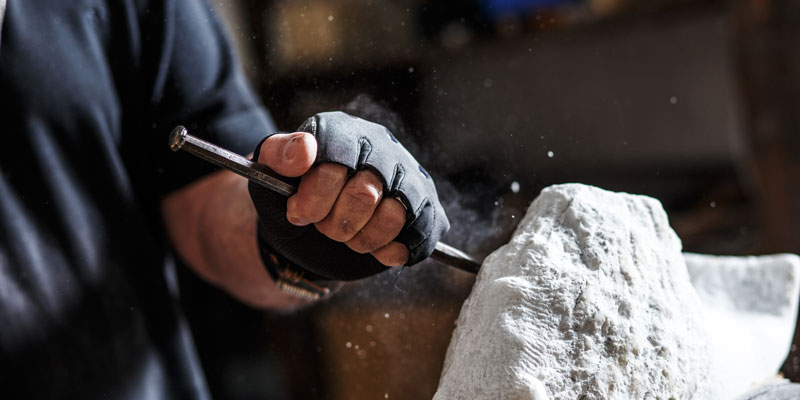